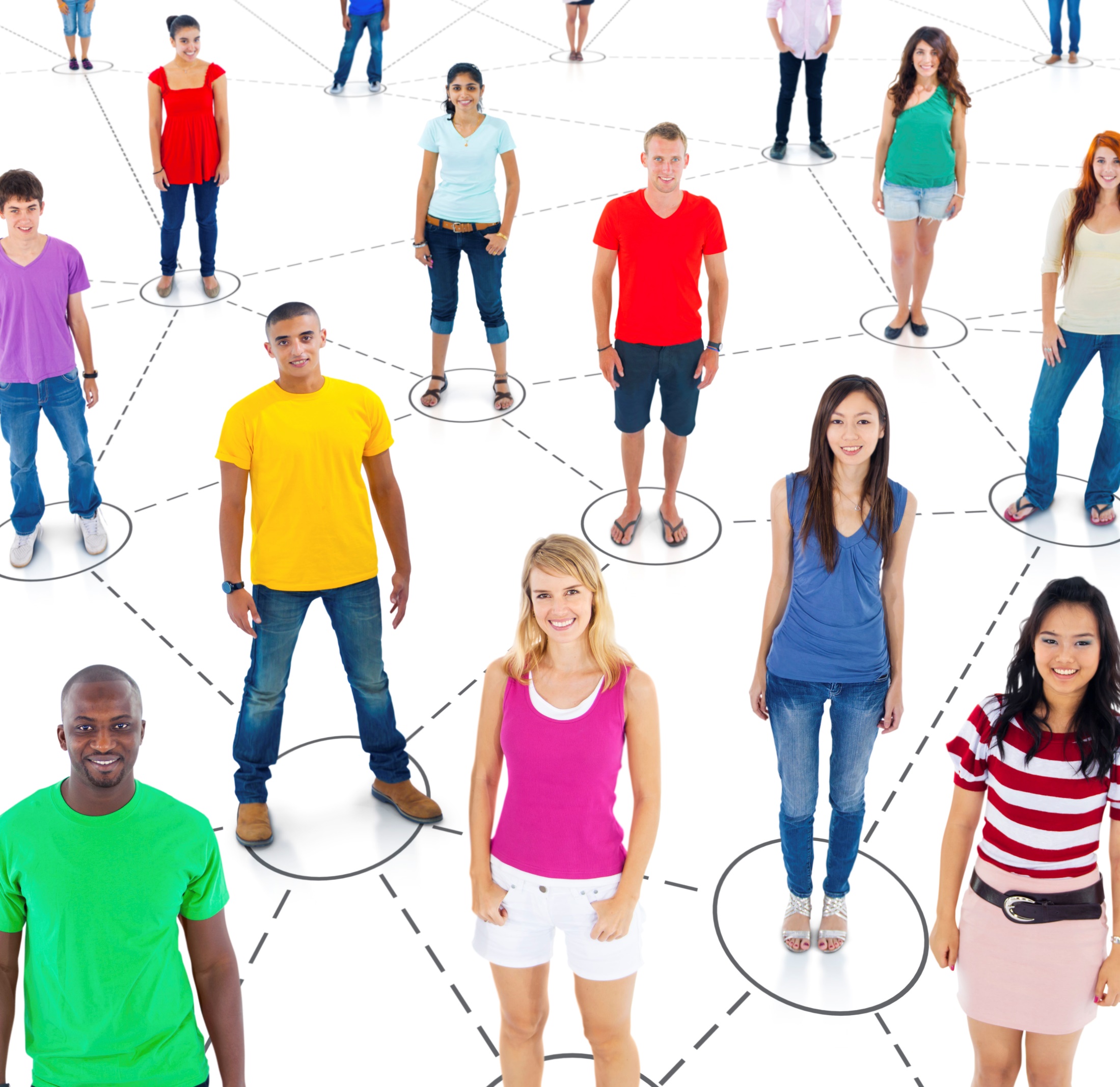 Networking for a Difference
It isn’t the quantity of events…
www.SmallBusinessSolver.com © 2018
It’s The Quality!
www.SmallBusinessSolver.com © 2018
The Goal
Get business and amazing contacts from your networking.
www.SmallBusinessSolver.com © 2018
Key Points
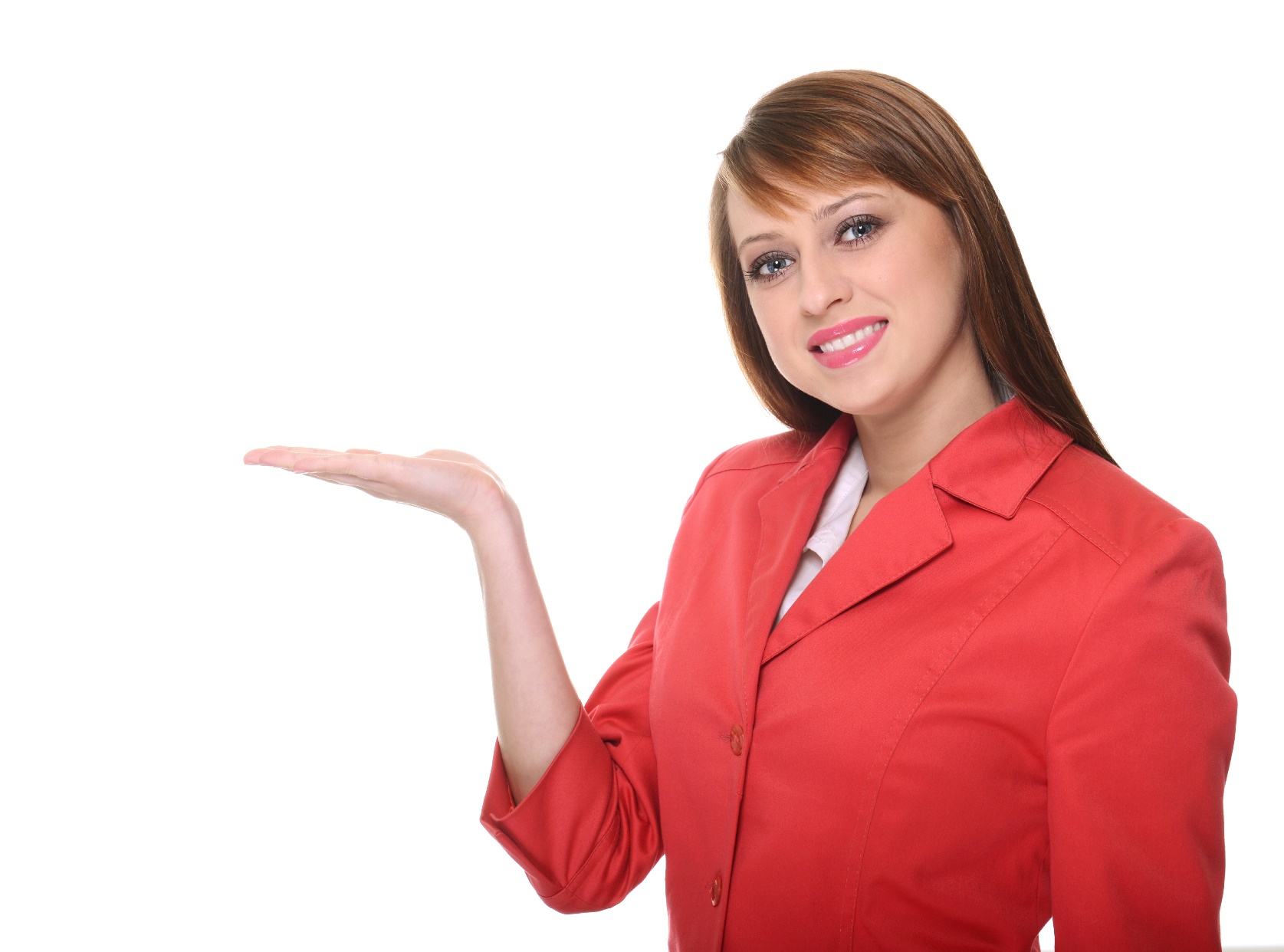 Type of Contact
Networking Event
Number of Contacts
Cost & Cost Per Contact
Time & Time Per Contact
General Comments
Example
What not to do
Your next steps
Wrap up
www.SmallBusinessSolver.com © 2018
Worksheet
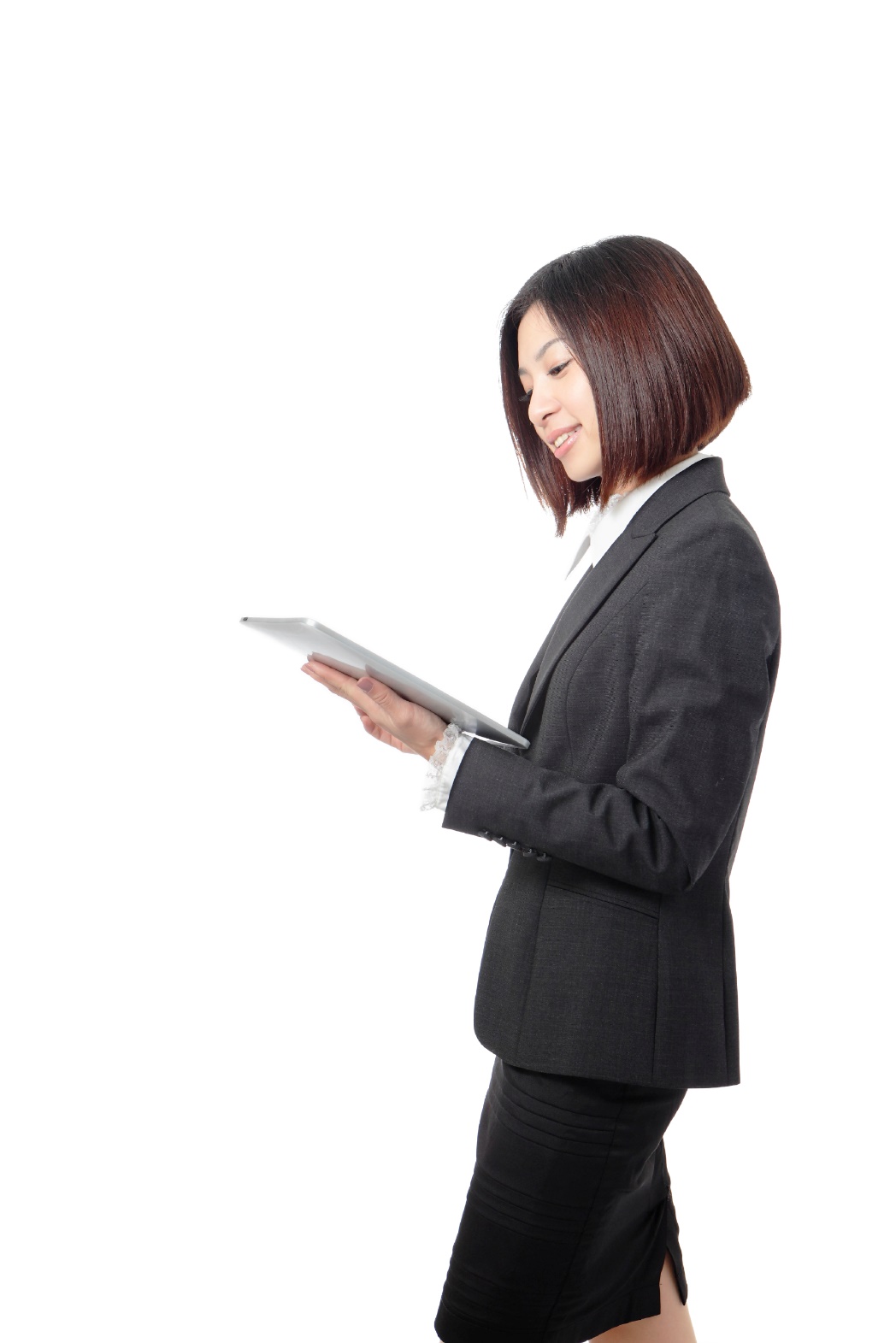 Grab your worksheet and follow along.
www.SmallBusinessSolver.com © 2018
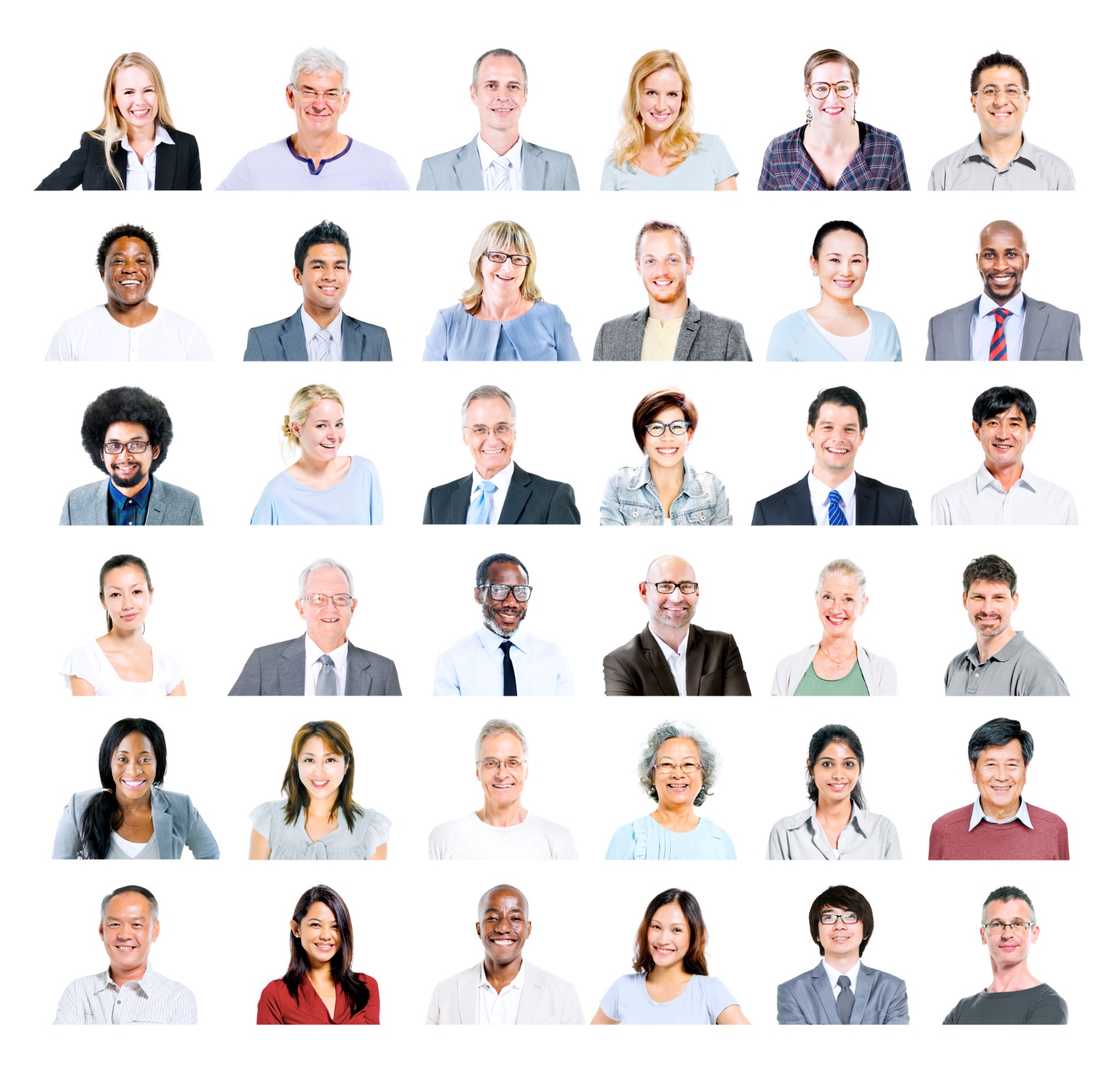 Type of Contacts
www.SmallBusinessSolver.com © 2018
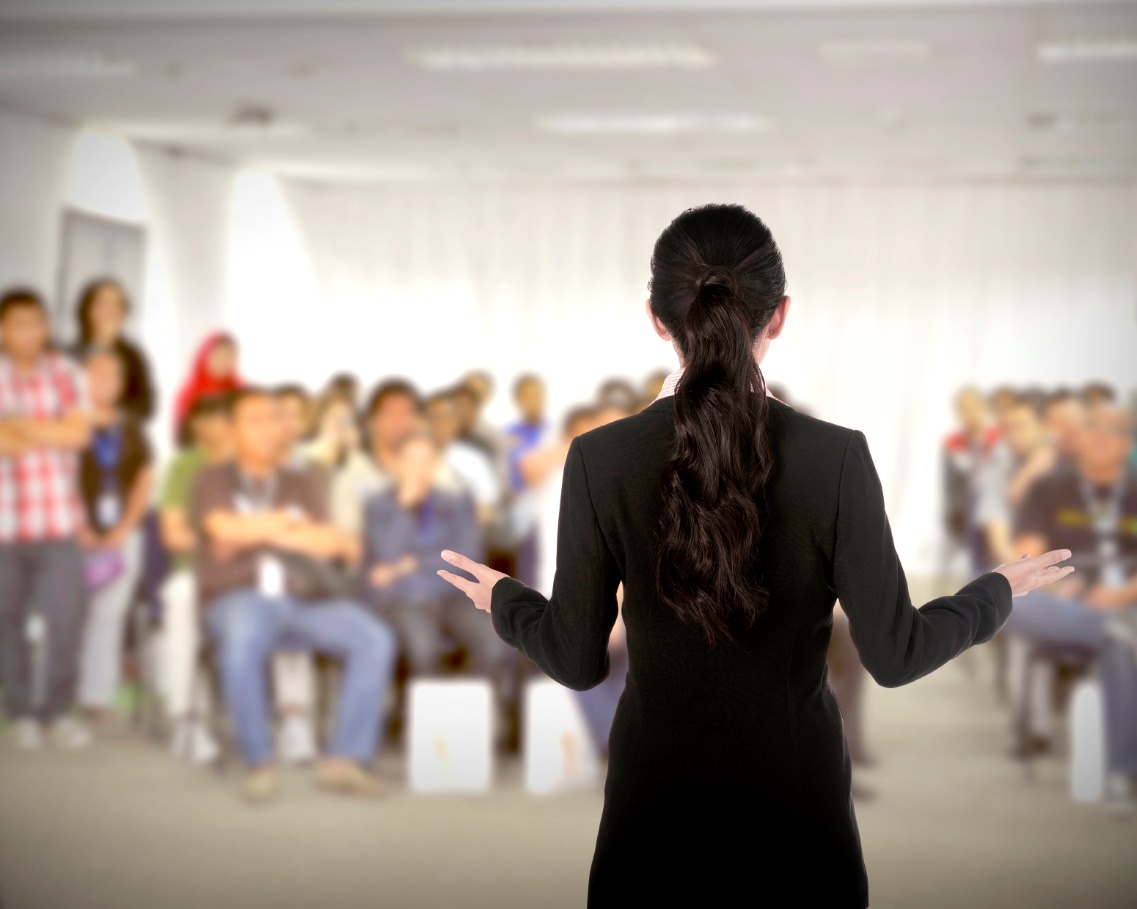 Networking Event
www.SmallBusinessSolver.com © 2018
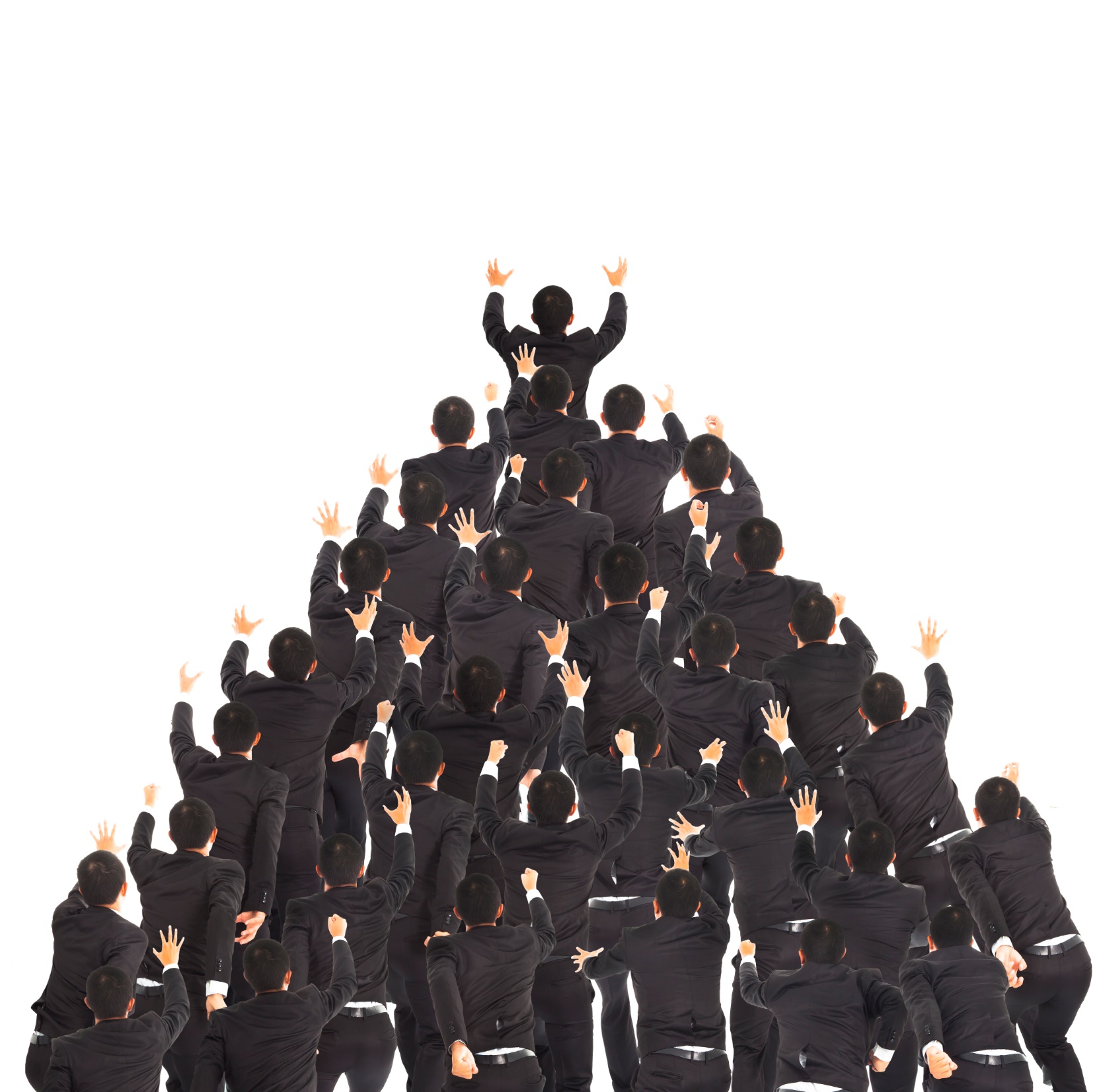 Number of Contacts
www.SmallBusinessSolver.com © 2018
Cost Per Contact
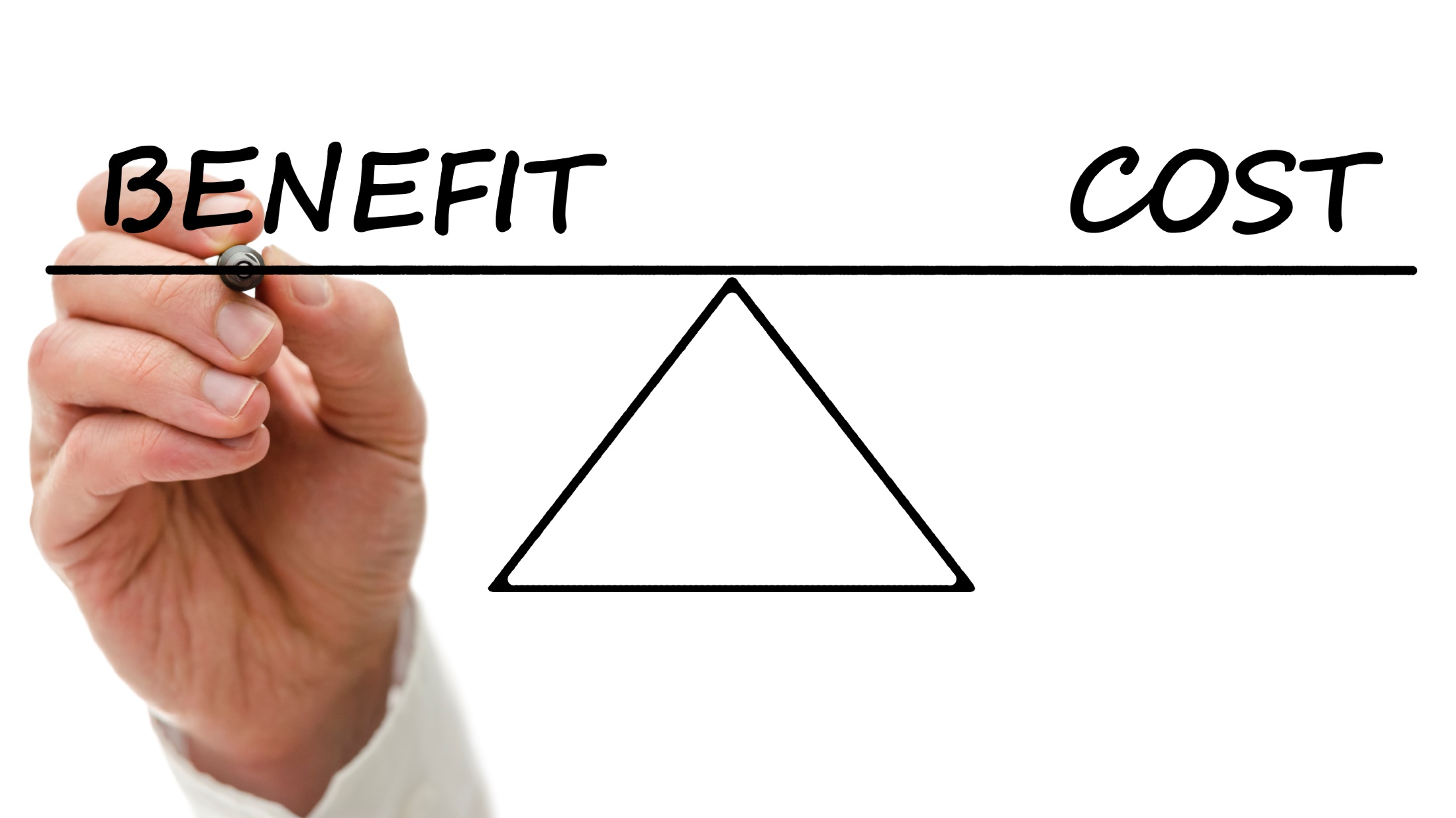 www.SmallBusinessSolver.com © 2018
Time Per Contact
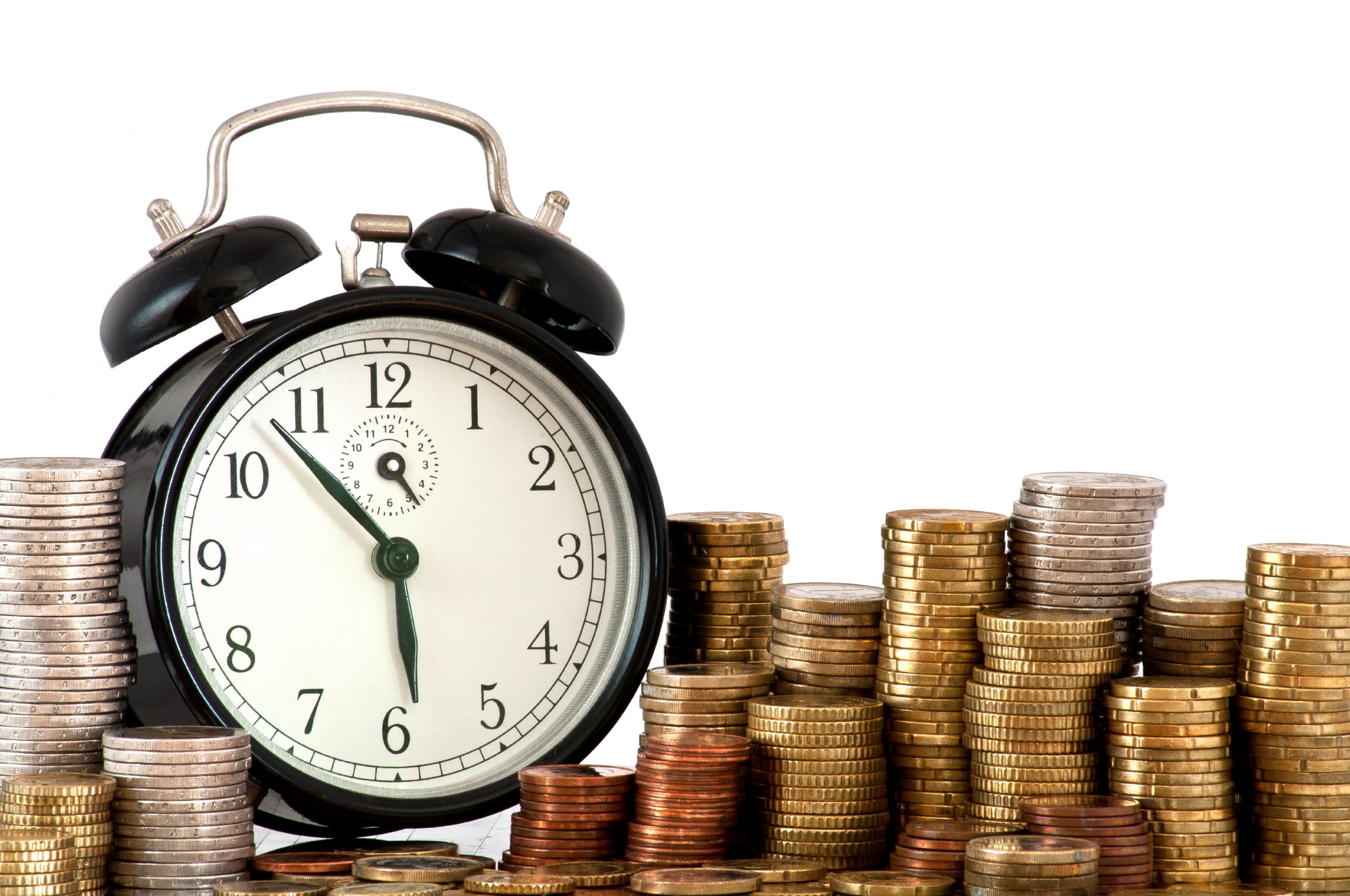 www.SmallBusinessSolver.com © 2018
General Comments
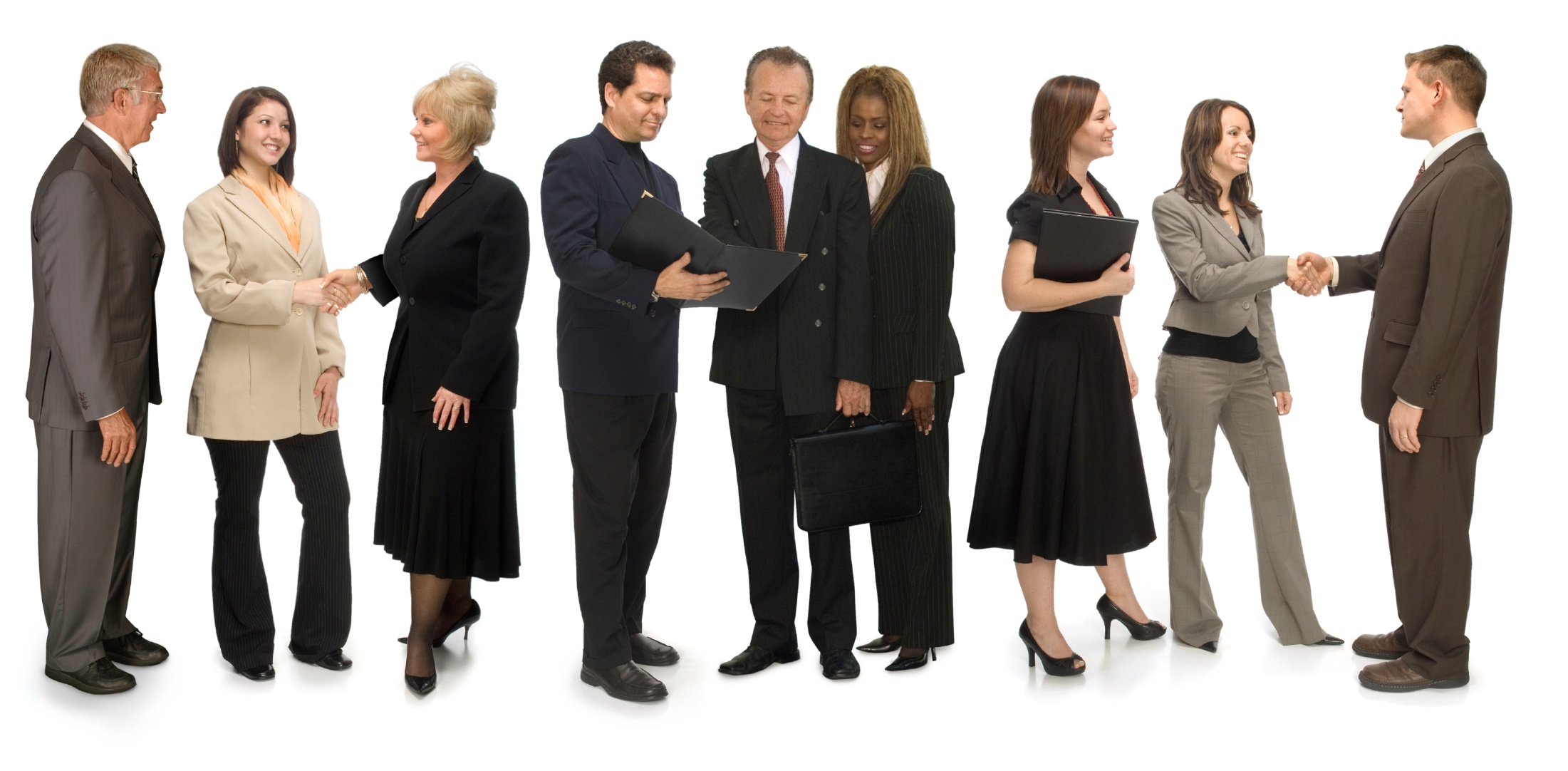 www.SmallBusinessSolver.com © 2018
How Does It Work?
Sam is the owner of a software developing company that makes games and applications for cell phones. Sam has been networking to expand his business relationships and to increase the visibility of his company in the business community. Last year Sam attended 3 networking events. As he plans the budget for the upcoming year, he is interested in determining strategic benefits of the events he attended last year.
www.SmallBusinessSolver.com © 2018
How Does It work?
www.SmallBusinessSolver.com © 2018
Top Mistakes To Avoid
Continuing to attend a networking event that has proven to be a waste of time and/or money.
Falling in love with a networking event. 
Thinking you no longer need to evaluate your networking cost and benefit over time. 
Being overly pushy at a networking event. 
Thinking about what you can get from others.  Give first.
Being overly professional. 
Being overly conservative. 
Waiting too long to follow up. 
Talking about yourself.
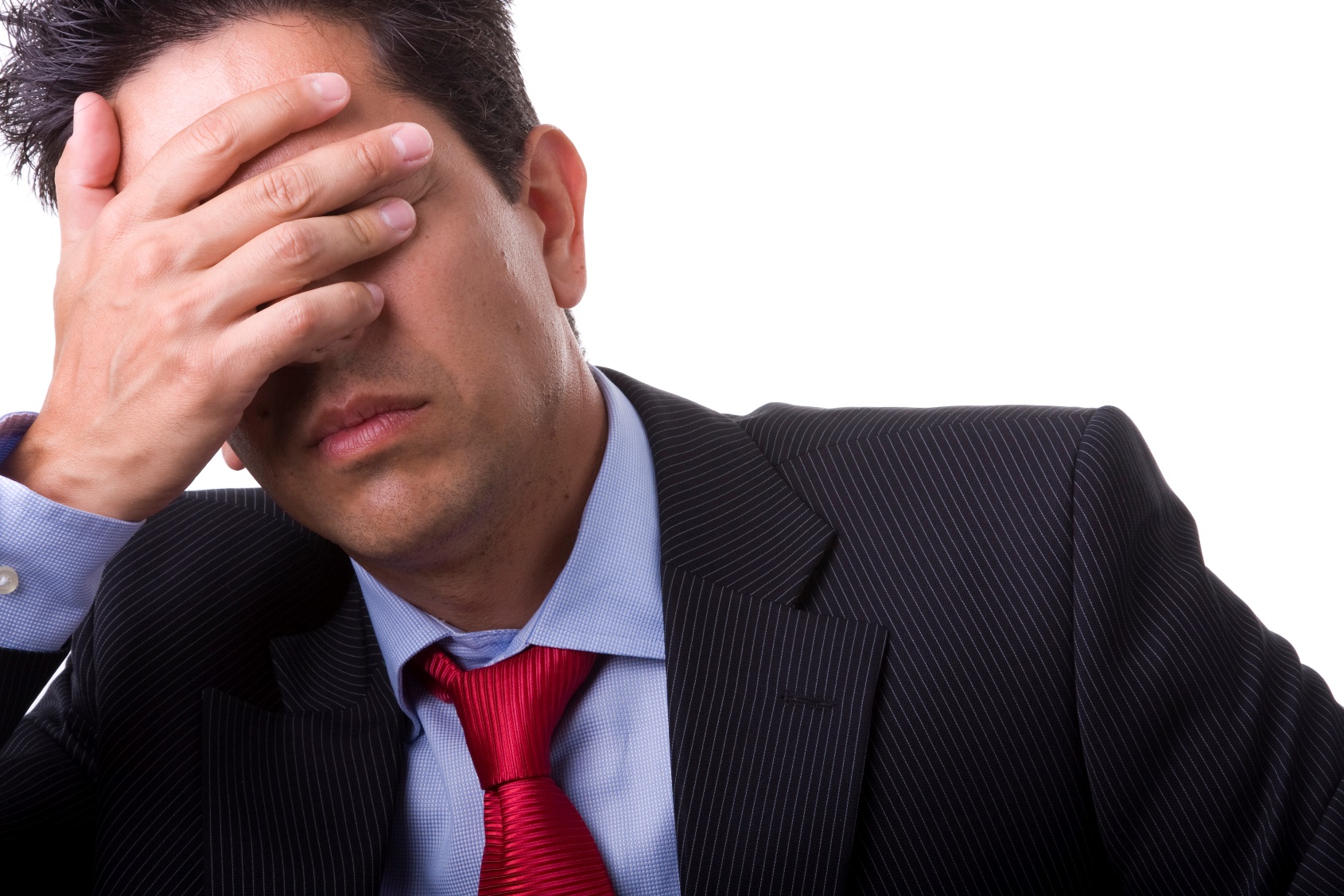 www.SmallBusinessSolver.com © 2018
Now What?
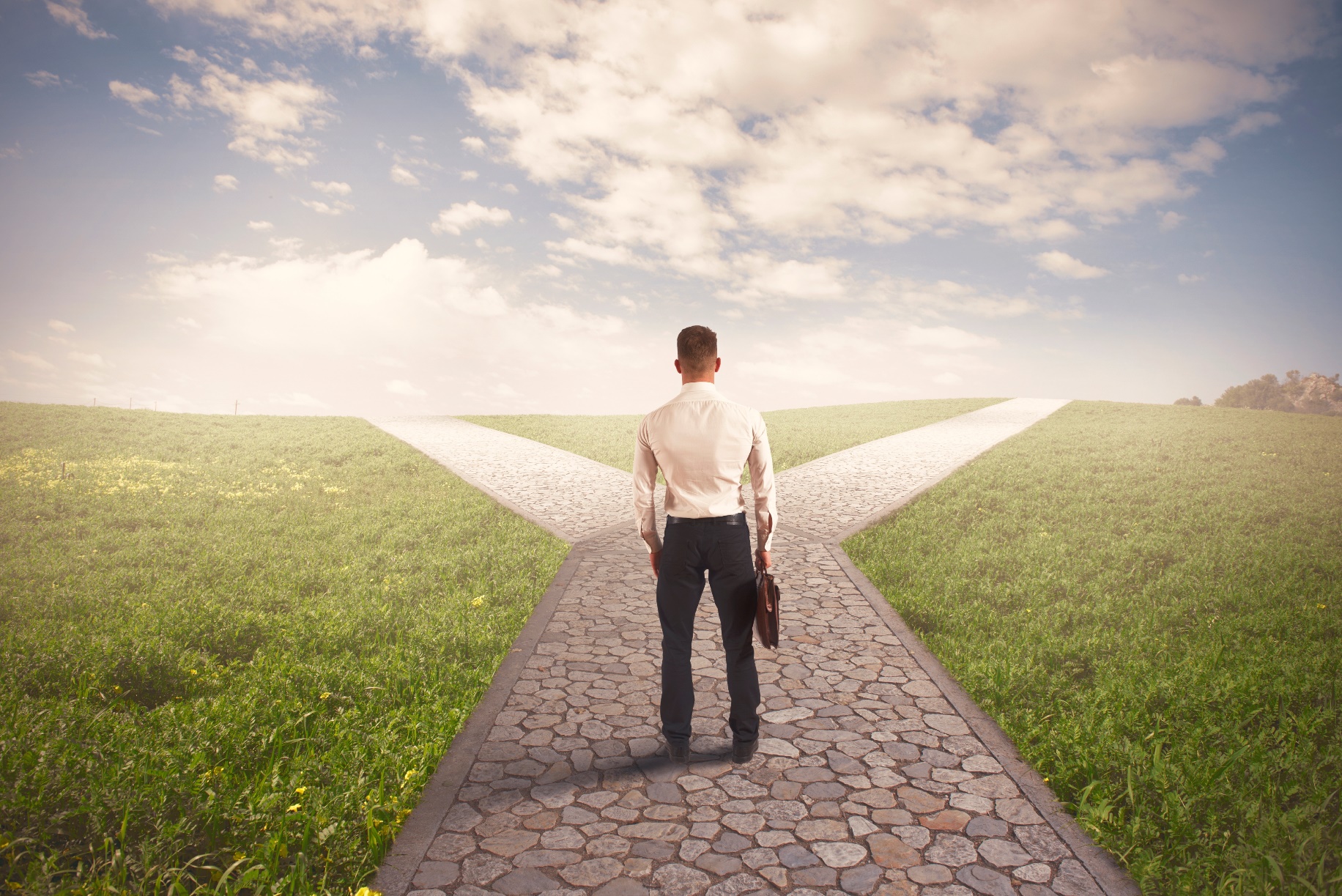 How many new contacts are you hoping to find ?
How many networking events do you have to attend ?
Attend the highest benefit producing events.
Keep an ongoing record.
Continue to probe for networking events.
Evaluate your networking events regularly.
www.SmallBusinessSolver.com © 2018
Key Points
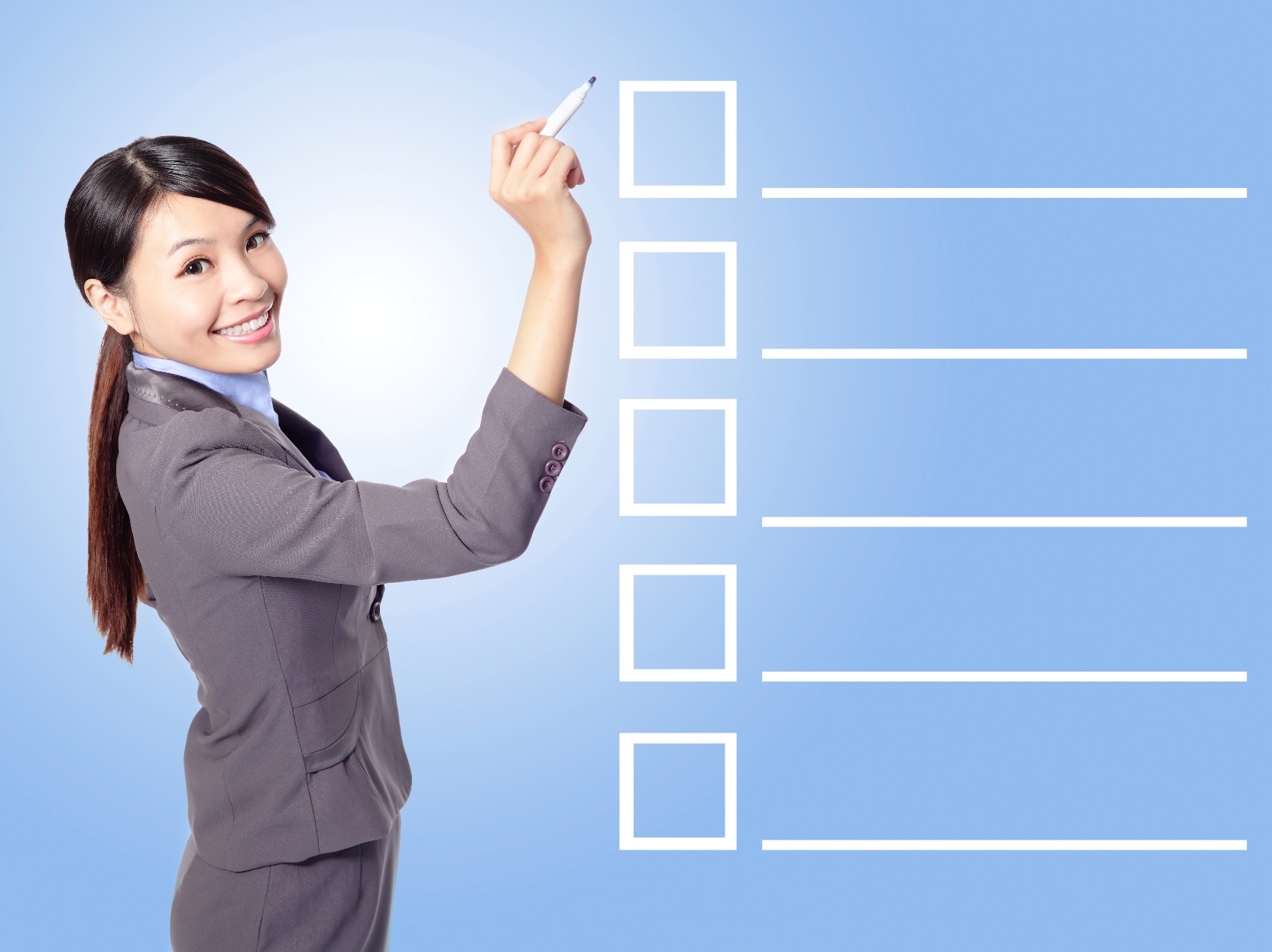 Type of Contact
Networking Event
Number of Contacts
Cost & Cost Per Contact
Time & Time Per Contact
General Comments
Example
What not to do
Your next steps
Wrap up
www.SmallBusinessSolver.com © 2018
The Goal
Get business and amazing contacts from your networking.
www.SmallBusinessSolver.com © 2018
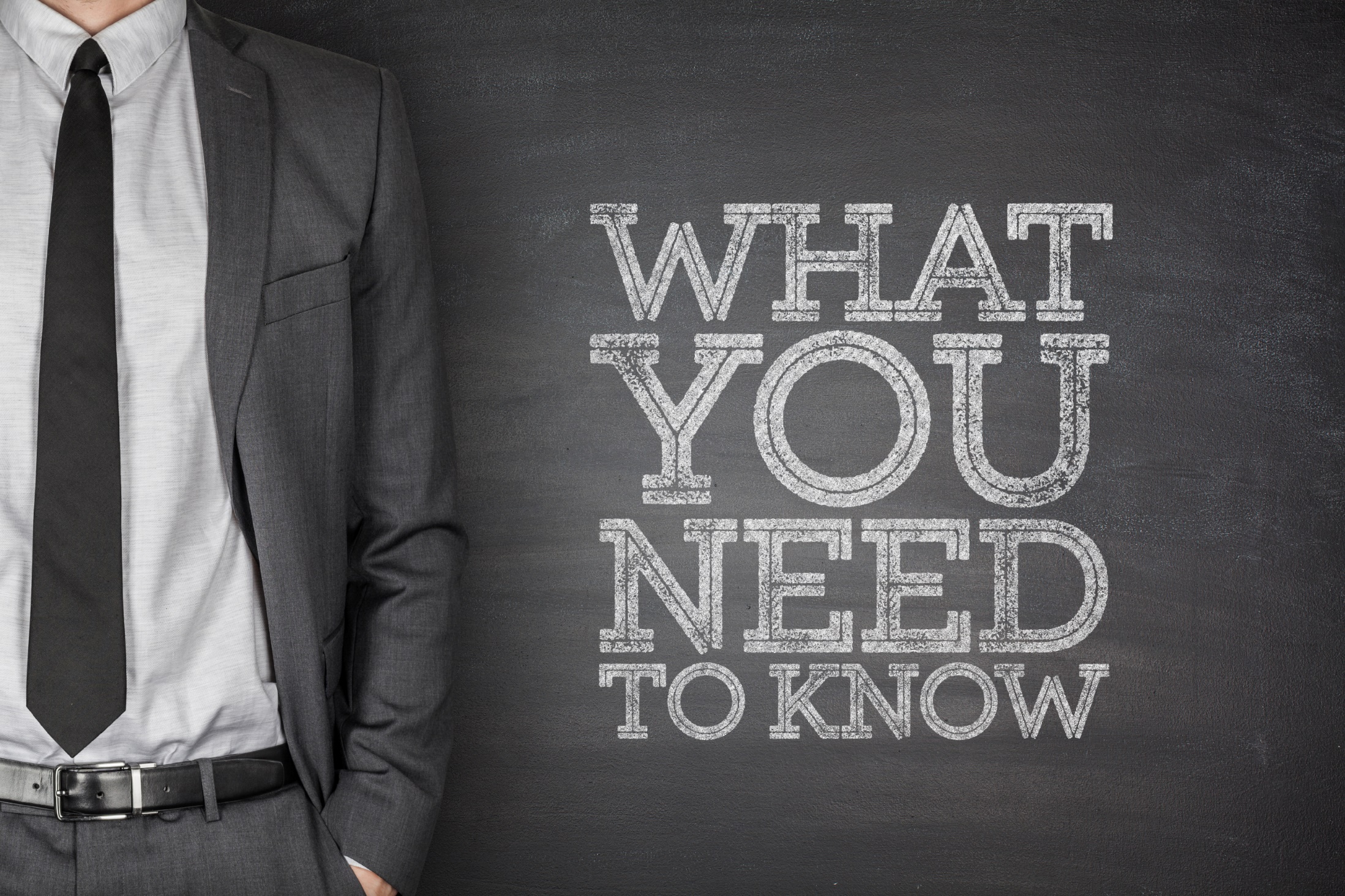 You should strategically select the networking events you are attending to optimize the time and money that you are spending on them.
www.SmallBusinessSolver.com © 2018